Муниципальное бюджетное общеобразовательное учреждение средняя общеобразовательная школа № 12 г. Горно-АлтайскаЭКОЛОГИЧЕСКИЙ ПРОЕКТЛИШАЙНИКИ – ПОКАЗАТЕЛИ ЧИСТОТЫ ВОЗДУХАВыполнил ученик 4 «А» классаТоголев Антон
Цель проекта:
Обнаружение и определение загрязнения воздуха на основе реакции живых организмов – лишайников.
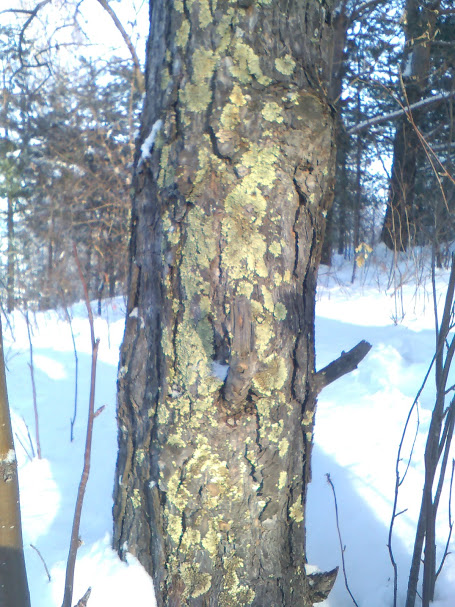 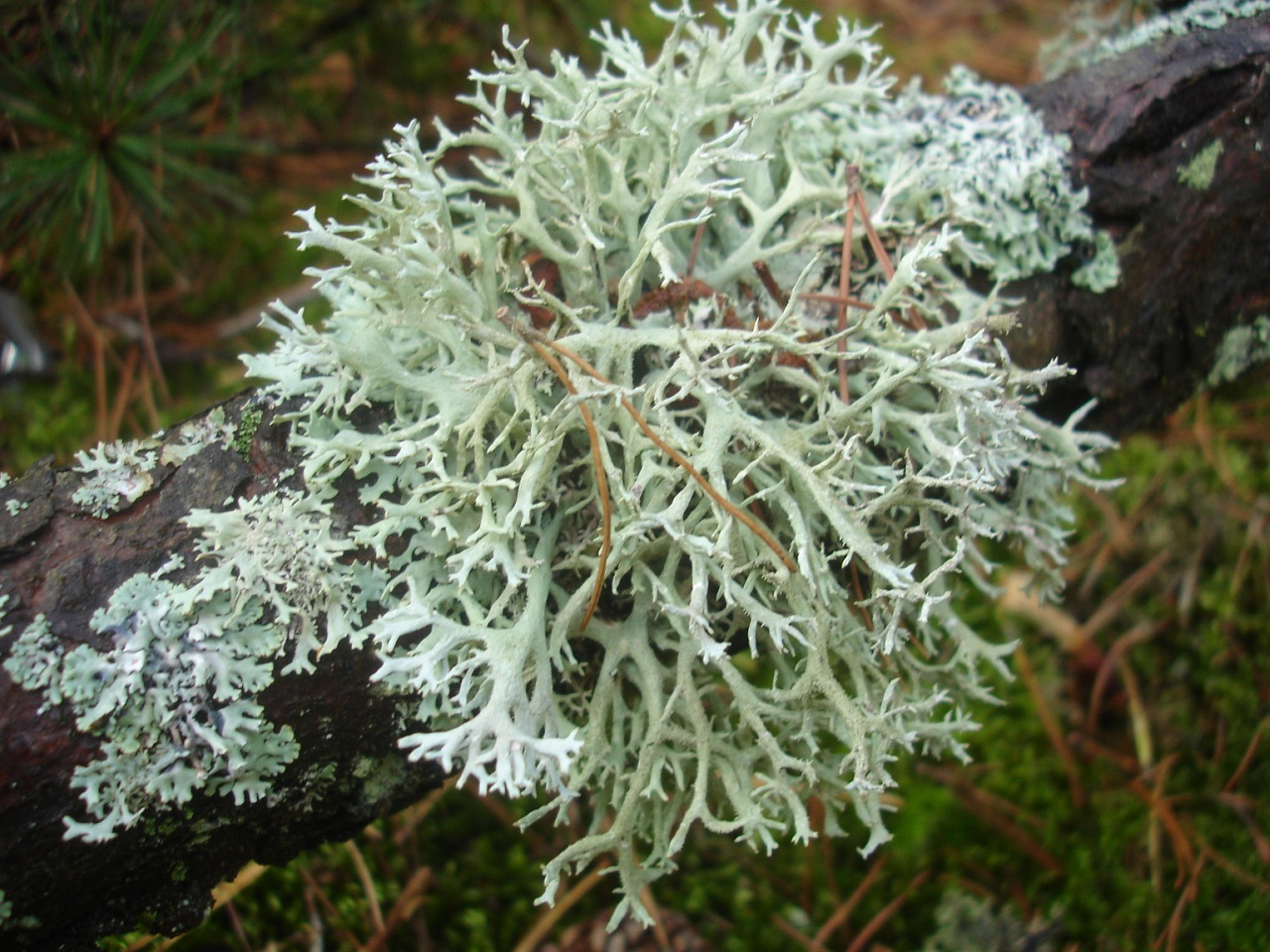 Актуальность проекта
2017 год – Год экологии. Представленный проект рассматривает проблемы экологии и окружающей среды на примере конкретных районов нашего города.
Преимущества проекта
МАЛОЗАТРАТОСТЬ

ВЫПОЛНЕНИЕ В ПОЛЕВЫХ УСЛОВИЯХ

РАССМОТРЕНИЕ ЭКОЛОГИЧЕСКИХ ПРОБЛЕМ КОНКРЕТНОГО МИКРОРАЙОНА ГОРОДА
МЕСТА ИССЛЕДОВАНИЯ
МИКРОРАЙОН ШКОЛЫ № 12
ГОРА ПИОНЕРКА
Гипотеза проекта
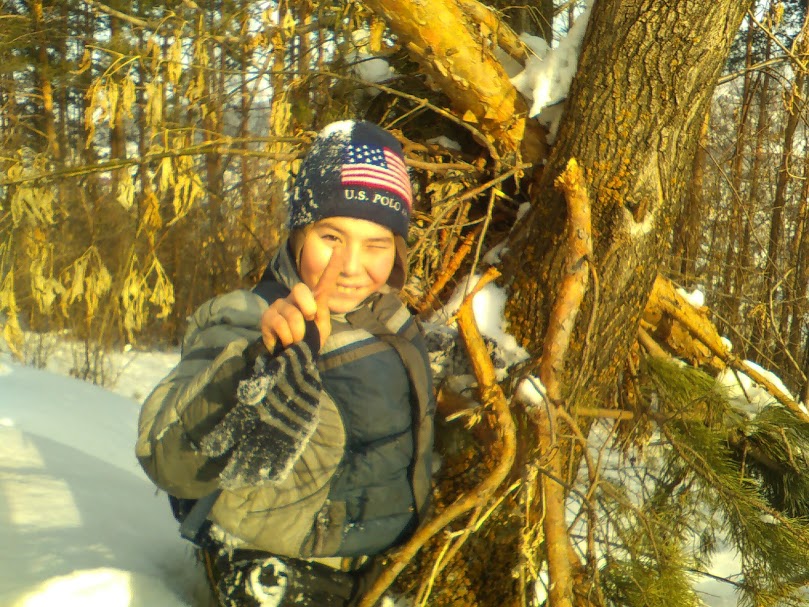 Если на горе Пионерке и территории микрорайона школы № 12 будет найдено определенное количество видов  лишайников, то этот факт позволит установить уровень загрязнения воздуха.
Лишайники - это
и гриб и водоросль одновременно. Что позволяет им получать питание не только из почвы, но также из воздуха: дождя, снега, росы, туманов, частиц пыли.
Лишайники
Требовательны к свету, могут переносить засуху, но нуждаются в чистом воздухе и увлажнении.
Накипные лишайники
Плотно срастаются с корой, отделить их от поверхности нельзя.
Наиболее устойчивы к загрязнителям. 
(приложение № 1)
Листовые лишайники
Имеют вид мелких чешуек или пластинок, прикрепляются пучками, легко отделяются от коры.
Среднеустойчивые к загрязнителям.
(приложение №2)


Гипогимния вздутая
Кустистые лишайники
Имеют вид тонких нитей или «бороды». Наиболее требовательны к чистоте воздуха.



Уснея
Лихеноиндикация – метод определения качества воздуха с помощью лишайников.
Она позволяет получить достоверные данные об уровне загрязнения воздуха.
1 этап. Подготовительный
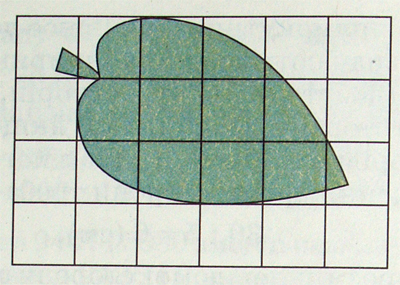 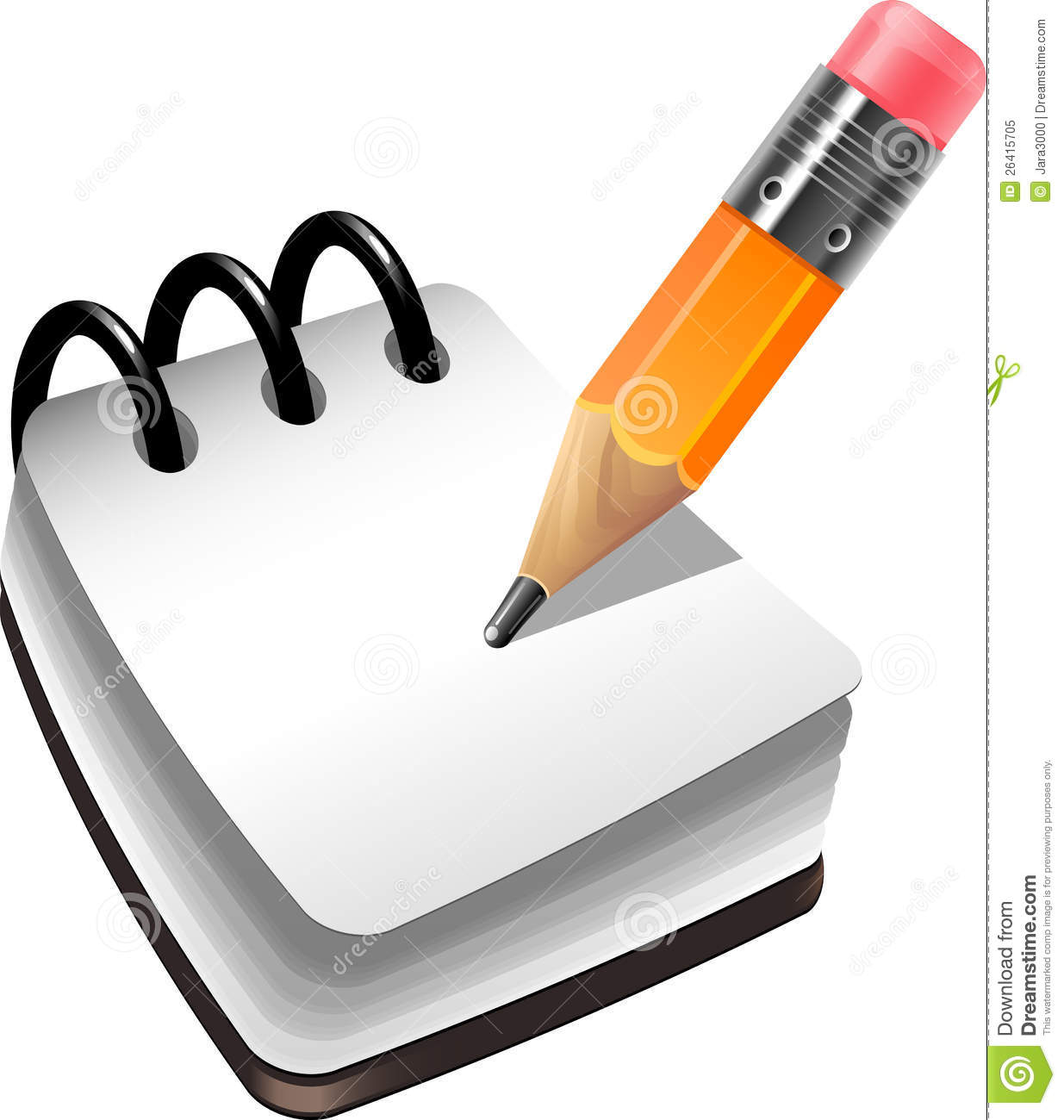 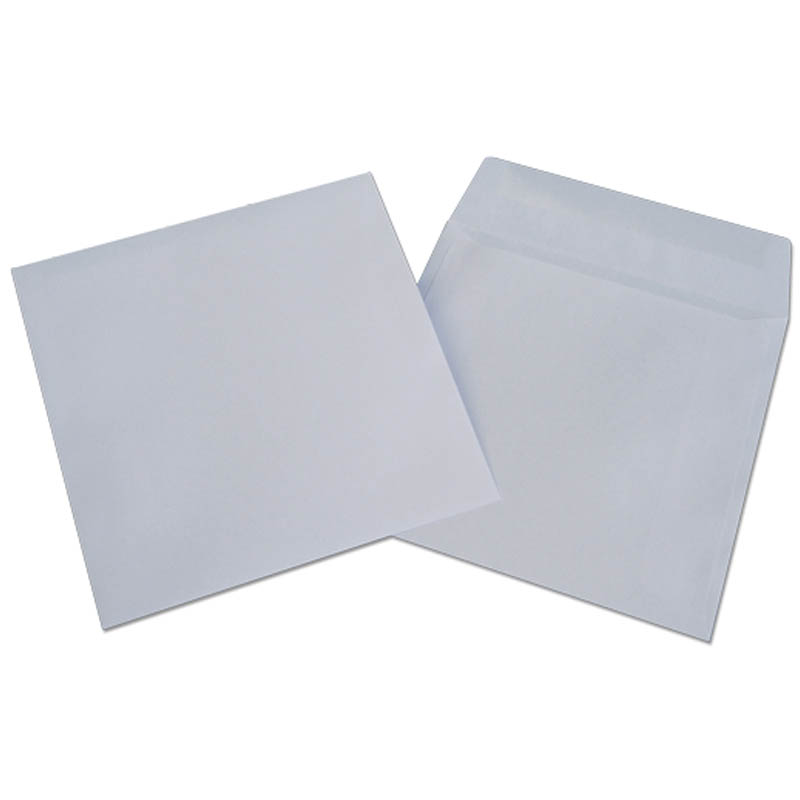 2 этап. Исследовательский
На месте обследования выбираем 10 деревьев, примерно одного размера. Приложив палетку к стволу дерева, считаем количество квадратов с лишайниками, чтоб узнать степень покрытия ствола. Считаем количество видов лишайников.
Результаты обследования горы Пионерки
Результаты обследования района школы № 12
ВыводМетод определения качества воздуха с помощью лишайников показал
Чем сильнее загрязнен воздух, тем меньше видов лишайников встречается в местах исследования. На Пионерке обнаружено 4 вида лишайников – воздух чистый. В районе школы № 12 лишайников не обнаружено – высокий уровень загрязнения. 

 Чем сильнее загрязнён воздух, тем меньше степень покрытия лишайниками.  На Пионерке – до 90 %, в районе школы - 0 %
СПАСИБО ЗА ВНИМАНИЕ